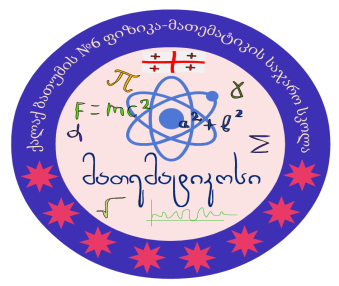 სსიპ  ქალაქ ბათუმის №6 ფიზიკა-მათემატიკის   საჯარო სკოლის
                       დაწყებითი კლასის მასწავლებლის  
                                          ლია დავითაძის
                         პედაგოგიური  პრაქტიკის  კვლევის  ანგარიში



                    მხატვრული ტექსტის გაგება- გააზრების უნარის განვითარება                  ქართული ენისა და ლიტერატურის  გაკვეთილზე  II კლასში
2018-2019 სასწავლო წელი
კვლევის მიზანი 

       კვლევის მთავარი მიზანი: მოსწავლეები შეძლებენ მხატვრული ტექსტის გაგება-გააზრების უნარის განვითარებას. 

კვლევის  ქვემიზნები:მხატვრული ტექსტის გაგება-გააზრებასთან დაკავშირებული პრობლემის სავარაუდო მიზეზების  დადგენა;
აღნიშნულ საკითხთან დაკავშირებით ლიტერატურის განხილვა
კვლევისთვის საჭირო  მეთოდების (რაოდენობრივი და თვისებრივი) ინსტრუმენტების შერჩევა   და გამოყენება;
მონაცემთა ანალიზის გაკეთება
პრობლემის  გამოკვეთა ,დასკვნის გამოტანა 
  ინტერვენციების  დაგეგმვა და განხორციელება
კვლევის  შეგეგების  გაზიარება კოლეგებისთვის
კვლევის მთავარი კითხვა:  როგორ განუვითარო  II ბ კლასის მოსწავლეებს მხატვრული ტექსტის კითხვისას გაგება-გააზრების უნარი?  მხატვრული ტექსტის გაგება-გააზრებასთან დაკავშირებული პრობლემის სავარაუდო მიზეზები შეიძლება იყოს შემდეგი: • ტექსტის გაწაფულ კითხვასთან დაკავშირებული პრობლემები; •  ლექსიკური მარაგის სიმწირე • მოტივაციის ნაკლებობა,ან არარსებობა • მშობელთა დაბალი ჩართულობა წიგნიერების დონის ამაღლების    ხელშეწყობაში  • კითხვის სწავლების სტრატეგიების არ ქონა • მიწოდებული ტექსტის სირთულე.
კვლევის მეთოდები
რაოდენობითი
თვისებრივი
დაკვირვება   და  დოკუმენტების აღწერა   

სიღრმისეული ინტერვიუ დაწყებითი კლასის მასწავლებლებთან(8მასწავლებელთან)


ფოკუს-ჯგუფი  მე-2 ბ კლასის მოსწავლეების მშობლებთან.(12 მშობელი)
მეორე კლასის მოსწავლეთა 
    გამოკითხვა 
(ანკეტირება  ყველა მოსწავლესთან)
პირველადი კვლევის  შედეგები
ჩატარებული კვლევების ანალიზის საფუძველზე დადგინდა, რომ ჩემს კლასში ნამდვილად არსებოს  მხატვრული ტექსტის გაგება-გააზრების უნარის ნაკლებობა, რომლის ხელისშემშლელ ფაქტორებად შეიძლება დასახელდეს შემდეგი:
•მწირი ლექსიკური მარაგი • სწავლის ეფექტური სტრატეგიების გამოყენების არცოდნა • მოტივაციის ნაკლებობა • მშობელთა დაბალი ჩართულობა მოსწავლეების წიგნიერების დონის ამაღლების        ხელშეწყობაში
ინტერვენცია  I
აქტივობა 2. ,,სიტყვების სკივრი“,
აქტივობის მიზანი: 
მოსწავლეები გაიაქტიურებენ შესწავლილი ლექსიკური ერთეულების ცოდნას;
მიეჩვევიან ამ სიტყვების პრაქტიკულ გამოყენებას;
განივითარებენ ზეპირმეტყველების უნარს;
გაიმდიდრებენ  ლექსიკურ მარაგს.
1. აქტივობა 1.,, სიტყვების გამომძიებელი“
 აქტივობის მიზანი: 
მოსწავლეები გაიმდიდრებენ ლექსიკურ მარაგს;
მიეჩვევიან ვარაუდების გამოთქმას სიტყვის მნიშვნელობასთან დაკავშირებით;
ისწავლის სიტყვის მნიშვნელობის ამოცნობას კონტექსტის მიხედვით;
მიეჩვევა ლექსიკონის გამოყენებას სიტყვის მნიშვნელობის მოსაძიებლად ან დასაზუსტებლად.
აქტივობა 3. დაკარგული სიტყვები
აქტივობის მიზანი: 
მოსწავლეები გაიმდიდრებენ ლექსიკურ მარაგს;
ისწავლის საჭირო სიტყვის ამოცნობას კონტექსტის მიხედვით;
გააცნობიერებს, რომ ერთი და იგივე აზრი შეიძლება სხვადასხვაგვარად გადმოვცეთ;
მიეჩვევიან კითხვის პროცესში სწრაფ აზროვნებას.
ინტერვენცია   II
აქტივობა 1. ,,როლური თამაში”(მინი სპექტაკლის დადგმა)
აქტივობის მიზანი:  
მოსწავლეებში მოტივაციის ამაღლება;
სოციალური და თანამშრომლობითი უნარების განვითარება;
ტექსტის გაგება-გააზრების უნარის განვითარება.
აქტივობა 2.,,ჩემი ფილმი” 
აქტივობის მიზანი:
  მოსწავლეებში მოტივაციის ამაღლება;
მხატვრული ნაწარმოების მიხედვით ფილმის და კომიქსის შექმნა
ინტერვენცია   III
აქტივობა 1. ,,მოგზაურობა ზღაპრების სამყაროში”
აქტივობის მიზანი:
მშობელთა ჩართულობის ამაღლება ბავშვების წიგნიერების დონის ამაღლების ხელშეწყობაში
 მშობლებთან ერთად  ზღაპრის  წაკითხვა, დამუშავება და პრეზენტაციის გაკეთება თაბახის ფურცელზე.
 აქტივობა 2. ,,დიდი წიგნების შექმნა” 
აქტივობის მიზანი:
მშობლების დახმარებით  ზღაპრის ე.წ. ,,დიდი წიგნების” შექმნა
მშობელთა ჩართულობის ამაღლება ბავშვების წიგნიერების დონის ამაღლების ხელშეწყობაში.აქტივობა 3. ექსკურსია  ნოდარ დუმბაძის სახლ-მუზეუმშიაქტივობის მიზანი:
მშობელთა ჩართულობის ამაღლება მოსწავლეთა სოციალური უნარების ამაღლების ხელშეწყობაში
ინტერვენციის შეფასება  და                                  დასკვნა კვლევების  შედეგად  დადგინდა, რომ  ბათუმის  №6 ფიზიკა-მათემატიკის საჯარო სკოლის  II ბ კლასის მოსწავლეებში ნამდვილად არსებობდა  მხატვრული ტექსტის გაგება-გააზრებასთან  დაკავშირებული პრობლემები, განხორციელებული  ინტერვენციების  შედეგად , მეორადი კვლევების (მეთოდი: დაკვირვება და ტესტირება)მიხედვით შეიძლება ითქვას, რომ  მრავალფეროვანი შემეცნებითი და  საგანმანათლებლო აქტივობები ეფექტური და მიზნის მისაღწევად სწორად შერჩეული იყო, რამაც შედეგზე გამიყვანა.
მადლობა ყურადღებისთვის,               ყველას    წარმატებები!
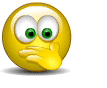